There's a dear and precious book
1 There's a dear and precious book,  Tho' it's worn and faded now,Which recalls the happy days of long ago;  When I stood at mother's knee,With her hand upon my brow,  And I heard her voice in gentle tones and low.
Chorus:Blessed book, precious book,  On thy dear old tear-stained leaves I love to look;Thou art sweet day by day,  As I walk the narrow wayThat leads at last to that bright home above.

2 There she read of Jesus' love,  As he blest the children dear,How he suffered, bled and died upon the tree;  Of his heavy load of care,Then she dried my flowing tear  With her kisses as she said it was for me. 



3 Well, those days are past and gone,  But their mem'ry lingers still,And the dear old Book each day has been my guide; And I seek to do his will,As my mother taught me then, And ever in my heart his words abide.
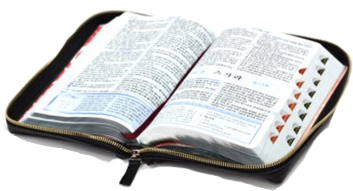